THE
Your Unit 
Patch / Crest 
Here.
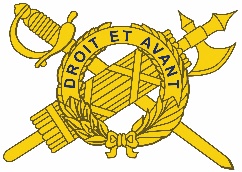 IG UPDATE
Volume 22-6, May 2022
IG Update 22-6: Guidance on Political Activities of Soldiers and Federal Employees
While the Department of Defense encourages Soldiers and DA Civilians to carry out their obligations of citizenship, there are several policies that provide left and right limits on participation in political activities, including DOD Directive 1344.10, AR 600-20, and the Hatch Act. 

Soldiers may engage in the following activities: 
Register, vote, and express opinions on political candidates and issues, but not while on duty, in uniform, or by speaking on behalf of the armed forces. 
Write letters to the editor of a newspaper expressing personal views on political issues/concerns.
Letters cannot be part of an organized letter-writing campaign or solicitation of votes for or against a political party, partisan cause, or candidate.
Letters must clearly state that the views are those of the individual and not DOD/U.S. Army.
Display a political bumper sticker on his/her private vehicle. 
Make monetary contributions to a political campaign or organization. 
Attend political meetings, rallies, debates, conventions, or activities (only as a spectator, and never in uniform).

Soldiers shall not engage in the following activities:
Speak before a partisan political gathering.
Serve in any official capacity with a partisan political club.



Restrictions for U.S Army Reserve (USAR)/Army National Guard (ARNG) Soldiers:
USAR/ARNG Soldiers (not on active duty) may run for political office, and include or permit the inclusion of their current or former specific duty, title, or position, or photographs in uniform, when displayed with other non-military biographical details.
A USAR Soldier (not on active duty) may not, in campaign literature, websites, social media, and advertising use photographs of themselves in uniform as their primary graphic representation. 
Any information about their military affiliation must also include a disclaimer that the information/photographs do not imply DOD/Army endorsement. 

Federal Employees
Presidentially appointed Senior Executive Service (SES) positions (non-career)/career member SES:
May not take part in partisan political management or political campaigns.
Explicitly prohibited from   participating in political activity (i.e., soliciting, accepting, or receiving campaign or other political contributions). 
May express their personal opinions, make monetary contributions to a campaign, and attend (but not actively participate in campaign event/fundraising function sponsored by candidates or political parties).


Non SES-related positions:
While in their personal capacities, may volunteer with a political campaign or political organization (i.e., organizing rallies/meetings, making phone calls on behalf of a candidate, serving as a delegate to a party convention, and working for a political party).
Prohibited from soliciting, accepting, or receiving political contributions. 
Regardless of employment status, all Federal employees are restricted from engaging in political activity while on duty or in a Federal building.
Your Unit Name Here

Commanding General
MG Soldier Q. Public
Command Sergeant Major
CSM Soldier Q. Public
Command Inspector General
LTC Soldier Q. Public
Inspector General NCOIC
SGM Soldier Q. Public
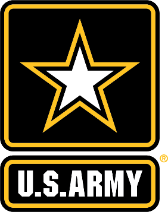 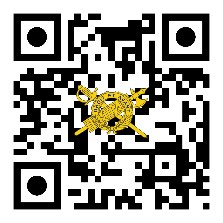 https://ig.army.mil
1-1
THE
Your Unit 
Patch / Crest 
Here.
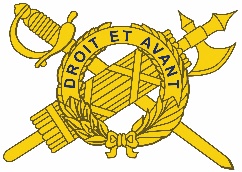 IG UPDATE
Volume 22-6, May 2022
IG Update 22-6: Guidance on Political Activities of Soldiers and Federal Employees
IG Points of Contact
Unit IG Office
Building 1234
Hooah Drive
Fort Swampy LA 55555
Unit IG Website
http:\IG-bla-bla-bla.mil
Unit IG Office Email
IG-bla-bla@mail.mil
Unit IG Hotline
555-555-5555
Unit IG Office
555-555-5555
Social media restrictions:
Soldiers must not comment, post, or link to material that violates UCMJ, DOD, or Army regulations (e.g., showing contempt for public officials, releasing sensitive information, or posting unprofessional material prejudicial to good order and discipline or Service).
Soldiers on active duty/SES (career/non-career) may not share or re-tweet comments or tweets from the social media accounts of a political party or candidate running for partisan office. 
Civilian personnel may generally express their personal views on public issues or political candidates via social media platforms; however, if they are identified as a DOD/Army employee on this platform, they must clearly and prominently state that these views are not affiliated with DOD.
Civilians cannot send political emails or post political messages to social media while in a Federal building, even if using a personal device. 
Employees may never use Government equipment to engage in political activities. 


















Perception matters! All Soldiers must avoid inferences or perceptions that their political activities imply or appear to imply official sponsorship, approval, or endorsement.
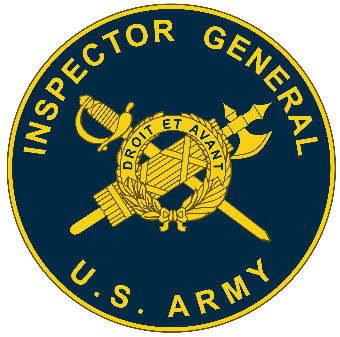 References
DOD Directive 1344.10, “Political Activities by Members of the Armed Forces”
AR 600-20 (Army Command Policy)
Hatch Act of 1939
Information Paper (Political Activities of Soldiers and Civilian Employees), 12 April 2022.
1-2